স্বাগতম
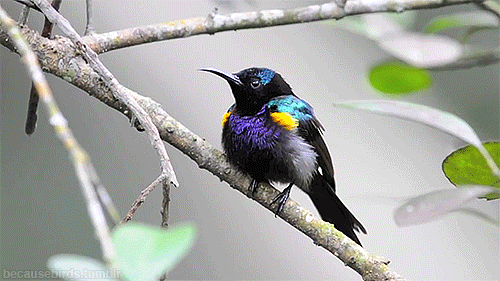 পরিচিতি
শিক্ষক
পাঠ
নামঃএস এম তাসলিমা নাসরিন
পদবীঃসহকারী শিক্ষক
প্রতিষ্ঠানঃকামড়া মাশক ফাযিল মাদ্রাসা
শ্রেণিঃ অষ্টম
বিষয়ঃবাংলা
কবিতা
সময়ঃ ৪৫ মিনিট
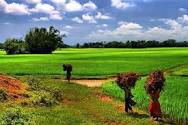 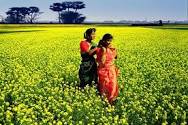 এখানে কিসের ছবি দেখতে পাচ্ছ?
গ্রামের
সেখানে কি বার বার যেতে ইচেছ করে?
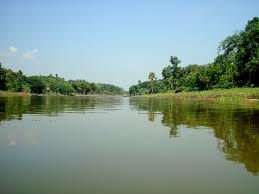 আবার আসিব ফিরে
জীবনানন্দ দাশ
কবি পরিচিতি
জীবনানন্দ দাশ
এই পাঠ শেষে শিক্ষার্থীরা -
কবি জীবনানন্দ দাশের পরিচিতি বলতে পারবে;
নতুন শব্দের অর্থ বলতে পারবে;
জন্মভুমির প্রাকৃতিক দৃশ্য বর্ণনা করতে পারবে;
নিজ দেশের প্রতি মমত্ববোধ ব্যাখ্যা করতে পারবে।
আদর্শ পাঠ
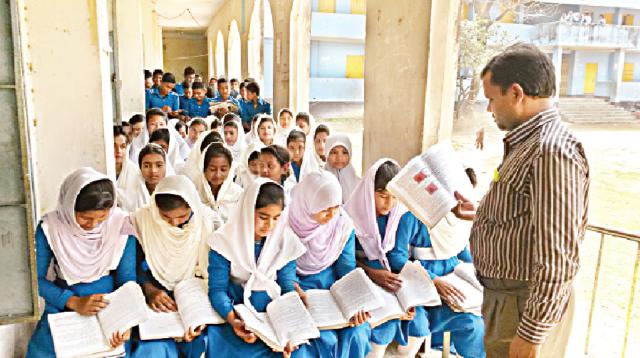 সরব পাঠ
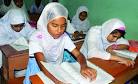 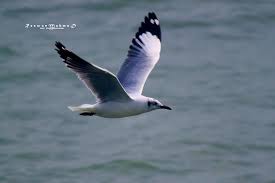 শঙ্খচিল
এক ধরনের পাখি
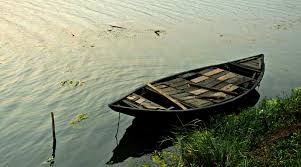 ডিঙা
ছোট  নৌকা
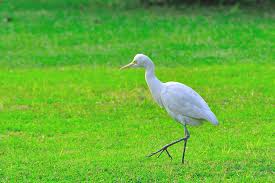 ধবল
সাদা
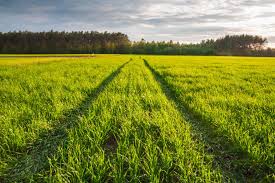 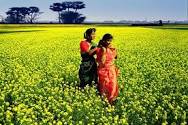 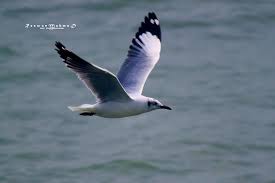 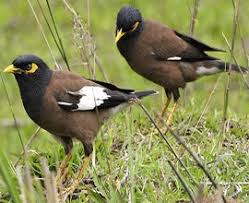 আবার আসিব ফিরে ধানসিড়ীটির তীরে- এই বাংলায়
হয়তো মানুষ নয়-হয়তো বা শঙ্খচিল শালিকের বেশে;
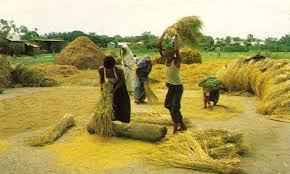 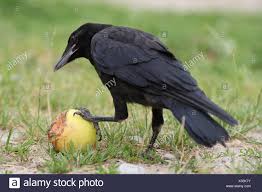 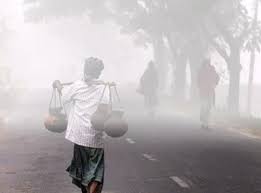 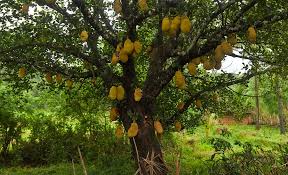 হয়তো ভোরের কাক হয়ে এই কার্তিকের নবান্নের দেশে
কুয়াশার বুকে ভেসে একদিন আসিব এ কাঁঠাল –ছায়ায়;
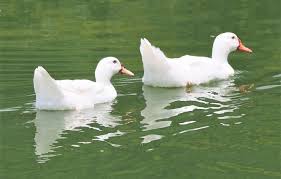 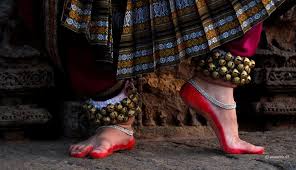 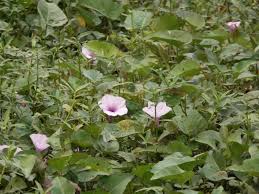 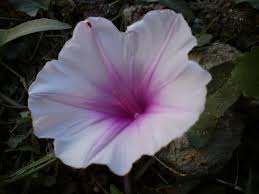 হয়তো বা হাঁস হবো- কিশোরীর ঘুঙ্গুর রহিবে লাল পায়,
সারাদিন কেটে যাবে কলমির গন্ধভরা জলে ভেসে ভেসে;
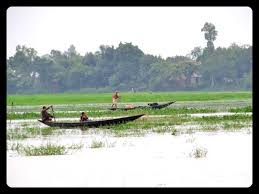 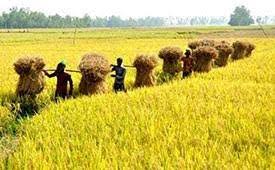 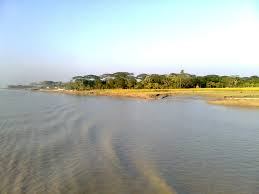 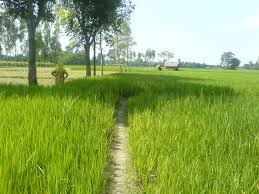 আবার আসিব আমি বাংলার নদী মাঠ খেত ভালোবেসে
জলাঙ্গীর ঢেউয়ে ভেজা বাংলার এ সবুজ করুণ ডাঙ্গায়;
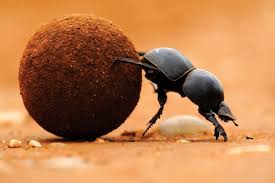 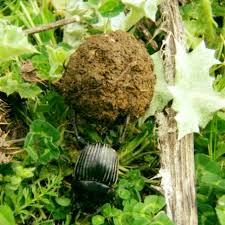 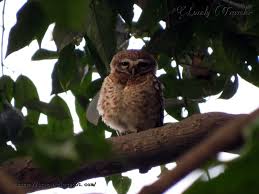 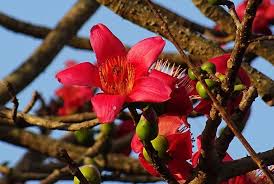 হয়তো দেখিবে চেয়ে সুদর্শন উড়িতেছে সন্ধ্যার বাতাসে;
হয়তো শুনিবে এক লক্ষীপেঁচা ডাকিতেছে শিমুলের ডালে;
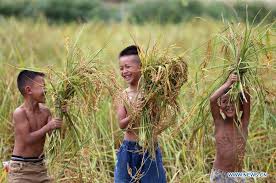 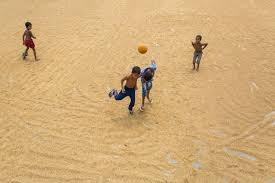 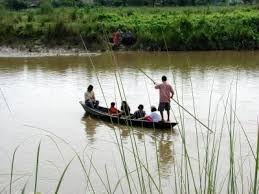 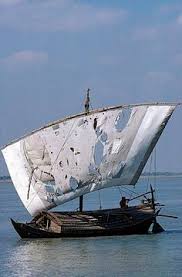 হয়তো খইয়ের ধান ছড়াতেছে শিশু এক উঠানের ঘাসে;
রূপসার ঘোলা জলে হয়তো কিশোর এক সাদা ছেঁড়া পালে
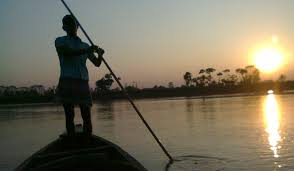 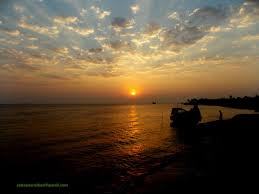 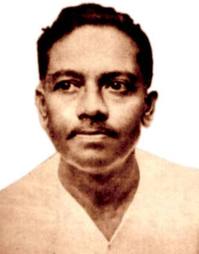 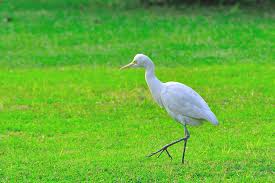 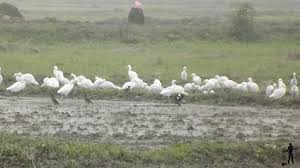 ডিঙ্গা বায়;-রাঙ্গা মেঘ সাঁতরায়ে অন্ধকারে আসিতেছে নীড়ে
দেখিবে ধবল বক ; আমারেই পাবে তুমি ইহাদের ভিড়ে-
দলীয় কাজঃ

নদী তীরের দৃশ্য সম্বলিত ৩ টি বাক্য লিখ।
মূল্যায়নঃ
১।”আবার আসিব ফিরে” কবিতাটি কোন
কাব্যগ্রন্থ থেকে নেয়া হয়েছে?
২। উঠানে খৈয়ের ধান ছড়ায় কে?
বাড়ির কাজঃ
“ আবার আসিব ফিরে “ কবিতা অবলম্বনে তোমার নিজ দেশের প্রতি যে মমত্ববোধ সৃষ্টি হয়েছে সে সম্পর্কে ৫টি বাক্য লিখে আনবে
ধন্যবাদ
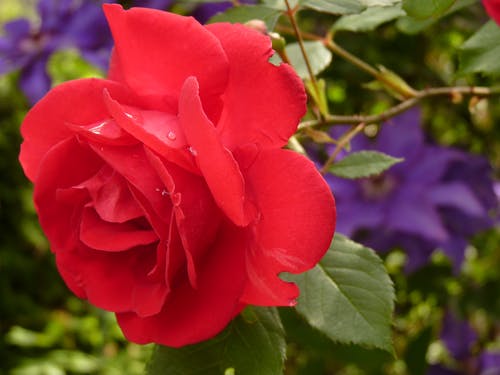